Карась.
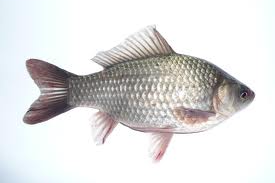 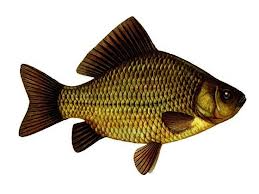 Сазан.
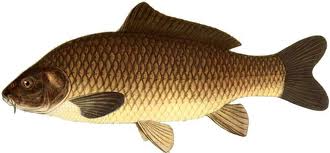 Щука.
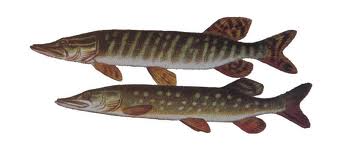 Окунь.
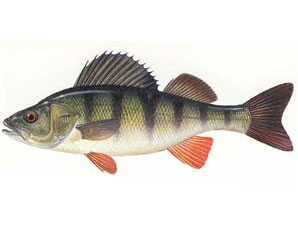 Судак.
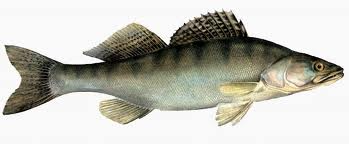 Сом.
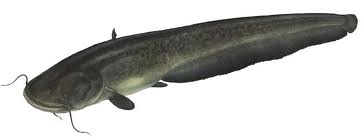 Толстолобик..
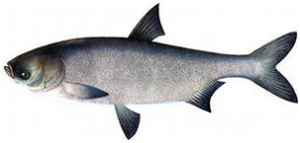 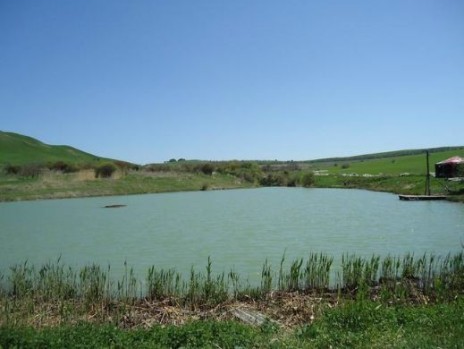 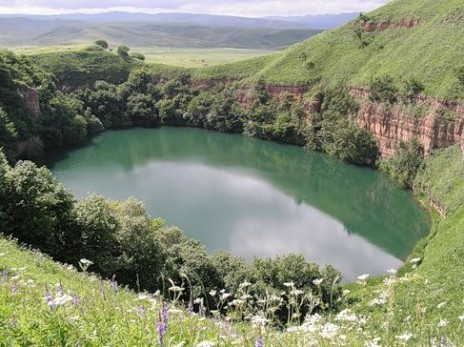 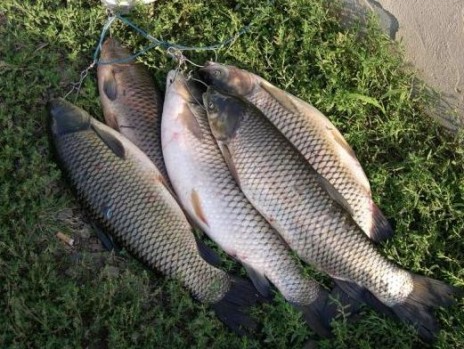